Getting Started:Classroom Policies and Resources for Student SuccessDr. Jill Simons, AVC Academic ServicesDean, University College
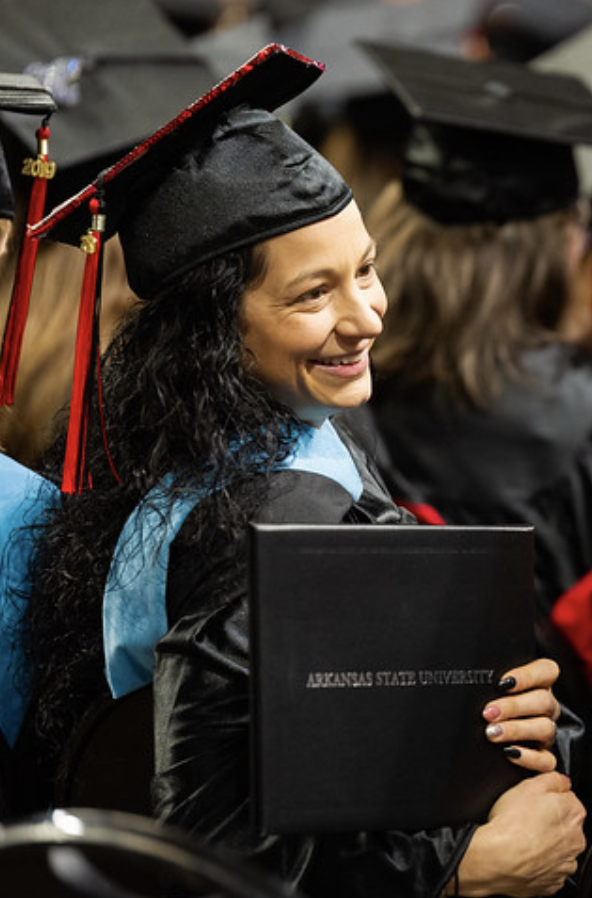 CLASSROOM EXPERIENCE
ADMISSION (Average ACT – 24).               
Unconditional Admit 	ACT 21 & HS GPA 2.75
Admitted through TS 	ACT 19 & HS GPA 2.30
Concurrent Enrollment
Transfer Students
International Student
Graduate Students
TRADITIONAL UG ENROLLMENT
Full-Time 6583  (14.8)	Part-Time 1560 (6.5)
AGE
Under 25 = 6970		Over 25 = 1172
FIRST YEAR RETENTION = 77%
OVERALL GRADUATION RATES = 53%
STUDENT SUPPORT STRUCTURES
PRIMARY ADVISORS
Transition Studies (Year One)
Wilson Advising Center
Department/College
Faculty Advisors (Graduate level)
SUPPLEMENTAL ADVISORS
Athletics
Student Support Services
Honors
FIRST YEAR EXPERIENCE
STUDENT SUPPORT STRUCTURES
Access & Accommodations Services
Career Services
Counseling Services
Learning Commons
Health Center
Honors College
Student Support Services (TRiO)
Student Life
Transition Studies
Wilson Advising Center
PACK SUPPORT REFERRAL SYSTEMpacksupport@astate.edu
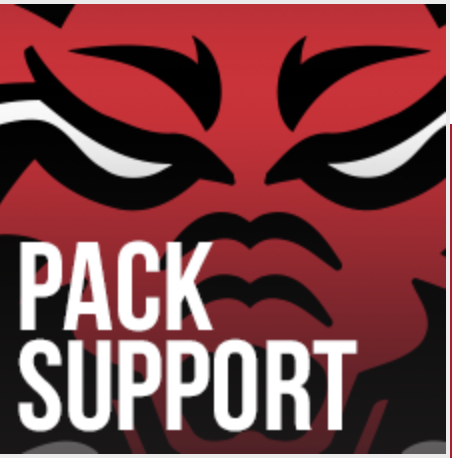 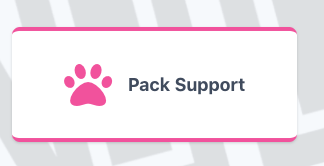 FACULTY ROLE IN STUDENT SUCCESS
YOU ARE NOW THE CAMPUS EXPERT
Understand the culture within your major/college
Be observant in the classroom. Get to know names and additional information
Be transparent about performance expectations, your preferred learning behaviors, and interactions
Frontload student support avenues in class material
Be familiar with A-State support structures
Provide feedback. Utilize Starfish early feedback system
Help students make a deep connection to coursework and their life goals
Take “5” at beginning or end as a check-in/assess/nonacademic conversations
ATTENDANCE POLICY
Lower Level Courses (1000 and 2000)
Students enrolled in freshman or sophomore level courses may miss no more than twice the number of sessions that would normally be scheduled during a week (MWF = 6; MW or TR = 4; once per week = 2)

Students enrolled in 3000 and 4000 level courses will not be assigned a grade of F solely for excessive absences unless FN grading applies
Graduate Level - Attendance policy is established by the faculty of record However, WN grade does apply to all graduate and undergraduate courses
UNIVERSITY SPONSORED EVENTS
Students participating in these events will not have those days counted against their available absences and will be given reasonable opportunities to make up missed assignments and exams. 
Competitions for Student Athletes, Band, Debate
Allow students to complete assignments early, or upon return with a reasonable date for completion
Do not “drop lowest exam grade” for students on sponsored events when other students get to take the exam and drop their lowest exam grade
Do not count missed class time due to a sponsored event against a student’s attendance and/or participation grade
MID-TERM GRADES
Required for all freshman and sophomore level students (note a 3000/4000 course may have sophomore level students and will be noted on the roster)
Optional for junior, senior and graduate-level students (encouraged)
Mid-term grades serve as critical feedback
Assign the grade that has been earned, not a “feel good” grade so that students understand where they actually stand in terms of their grade
Give more than one graded assignment before mid-term so students can gauge their progress
GRADE OF INCOMPLETE - “I”
A grade of "I" is appropriate when a student is unable to meet all course requirements for reasons beyond his/her control, i.e., illness of the student, or serious illness or death in the family, or extended research projects at the graduate level

Faculty member and student must sign the Request for Incomplete Grade Form that specifies the timeline for completion, work to be completed, etc.  The form is available on the Registrar’s website.  

In extreme circumstances, when a student situation occurs near the end of a semester, and the student has completed enough work that you feel it is reasonable to assign a grade, you may do so.
FINAL EXAMS
Final exams are to be given on the date and time indicated on the final exam schedule posted on the Registrar’s website 
Late submission of grades impacts student scholarships and financial aid; ability to compete in sporting events such as bowl games; academic standing; etc.
Graduating senior grades must be provided by the date/time specified before other grades are due (graduating seniors will be identified on your rosters at the end of the term)
INCLEMENT WEATHER POLICY
In extreme circumstances determined by the Chancellor, the University may close due to inclement weather situations.
Regional and local news media will publicize the closing: KAIT-TV 8, A-State Web Page; Local Radio Stations; A-State Emergency Alerts
 Sign up for A-State Emergency Alerts in “MyAState”
Commuter students are encouraged to use good judgment. Please note weather conditions varies considerable. Students are responsible for missed assignments during inclement weather within a time frame to be determined by the professor
TEXTBOOKS & COURSE MATERIAL
Federal and state law govern specific dates for textbook orders for the fall, spring, and summer terms:
Spring semester textbooks are due October 15 & Summer and Fall semester textbooks are due March 15 to the A-State Bookstore. Specific instructions are provided to faculty in advance of these dates
Faculty are encouraged to utilize low-to-no cost course materials. Open source, electronic and other formats are the least costly for the student
Where to Find Academic Policies and Other Related Information
Resources on www.astate.edu
Undergraduate Bulletin
Graduate Bulletin
Student Handbook
Individual Academic Program Handbooks
Faculty Handbook
Registrar’s Website (academic calendars, final exam schedules, grading due dates, forms, etc.)
Provost Office #2030
Dr. Alan Utter, Provost
Dr. Karen Wheeler, Senior Associate Vice Chancellor
Dr. Jill Simons, Associate Vice Chancellor, Academic Services
Dr. Summer Deprow, Assistant Vice Chancellor, Assessment and Accreditation
Ms. Jeannie Cossey, Associate for Administration
Ms. Kathy Hicks, Director of Budget and Planning
Ms. Elizabeth Wakefield, Data Analyst
Ms. Tiffany Keb, Research Analyst
Ms. Madeline Prescott, Research Assistant
Ms. Ann Baker, Administrative Assistant